Research Club
January Updates
2021-22
OPPORTUNITIES
01
2021-22 Year
Agenda
Exploravision January 31st deadline
Genes in Space opens January 13
Brain Bee/mentorship
Science Fair Registration
Exploravision
Select a technology, research how it works, why it was invented, and predict how that technology could be improved in the future
Create multimedia presentations through websites, papers, posters, prototypes

Prizes include: $10,000 and $5000 awards
All-expenses paid trip to Washington D.C. for awards weekend
Grades 7-9
Grades 10-12

Please reach out ASAP with a solid project entry idea and a list of team members who will work with you.
DUE JANUARY 31st, 2022
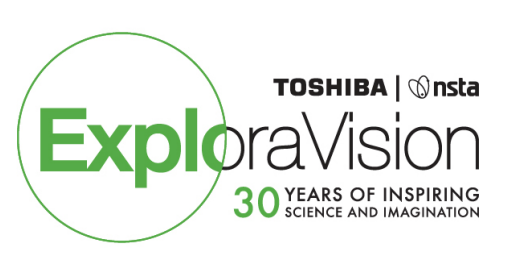 Genes in Space
Design a research project/scientific experiment that could be conducted in space related to DNA/genetics
Finalists receive mentorship & opportunities to present the proposal for a chance to become a winner (actually have the experiment conducted at the ISS)
Applications for the 2022 competition opens JANUARY 13TH, 2022. If interested, please form teams (members can attend different schools).
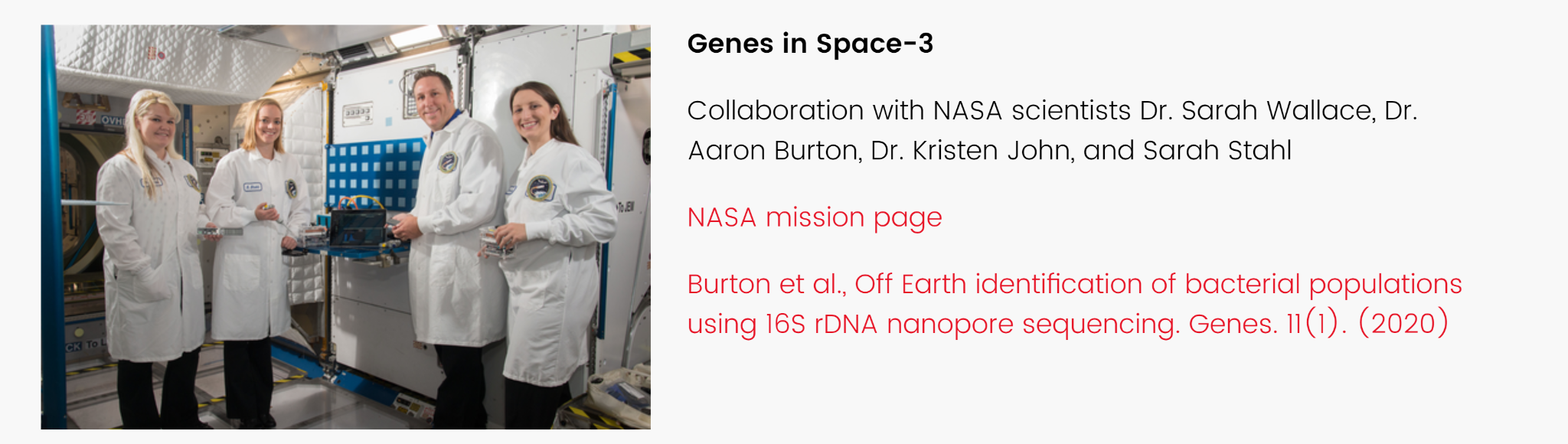 Brain Bee
State competition for neuroscience, which could potentially get you qualified for the US National Brain Bee round
February 2022 (Yet to be decided for in person or virtual)
brainbee@uab.edu 
Resources available on our website to study
MENTORSHIP OPPORTUNITY: PUJA CHOPADE AT BOB JONES HIGH SCHOOL. pujasc@madisoncity.k12.al.us.
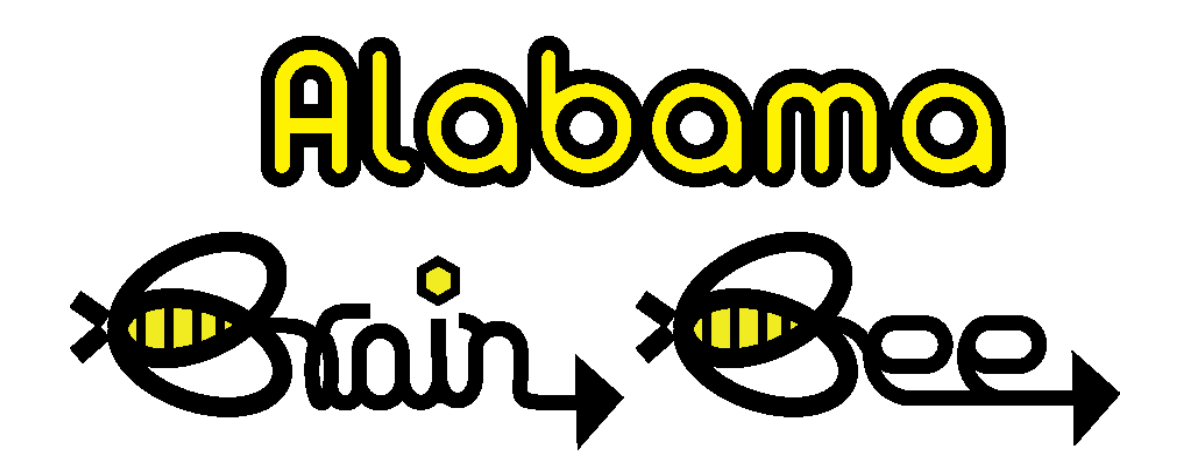 SCIENCE FAIR
North Alabama Science & Engineering Fair (NARSEF) registration will occur through the Scienteer Account.
Start working on your projects! Registration for students will begin January 31st.
https://sites.google.com/a/uah.edu/narsef/participate?authuser=0 
March 1-4
ASEF: April 4-8, Virtual
ISEF: May 8-13, Atlanta, Georgia